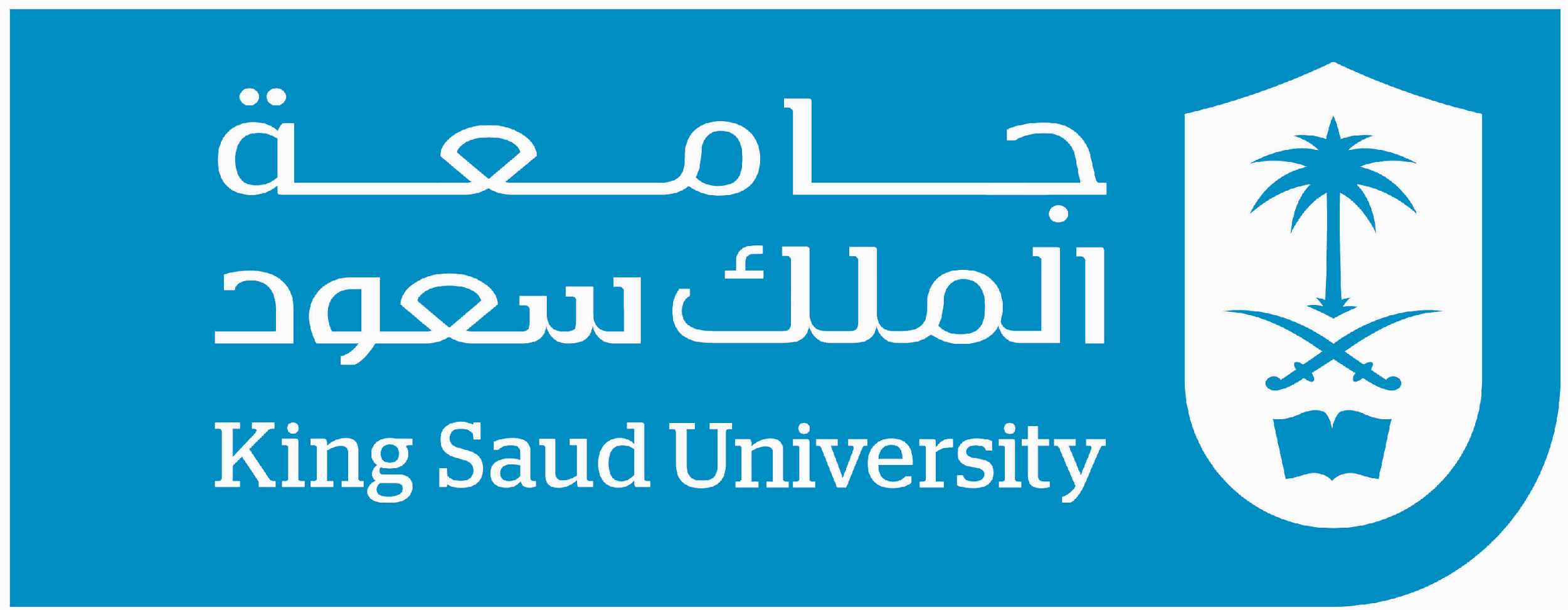 MODE  OF INHERITANCE
3
Foundation block
Human genetics 442
RED : Important
PINK : F. slides
BLUE : M. slides 
GREEN : Doctors notes 
GRAY : Extra
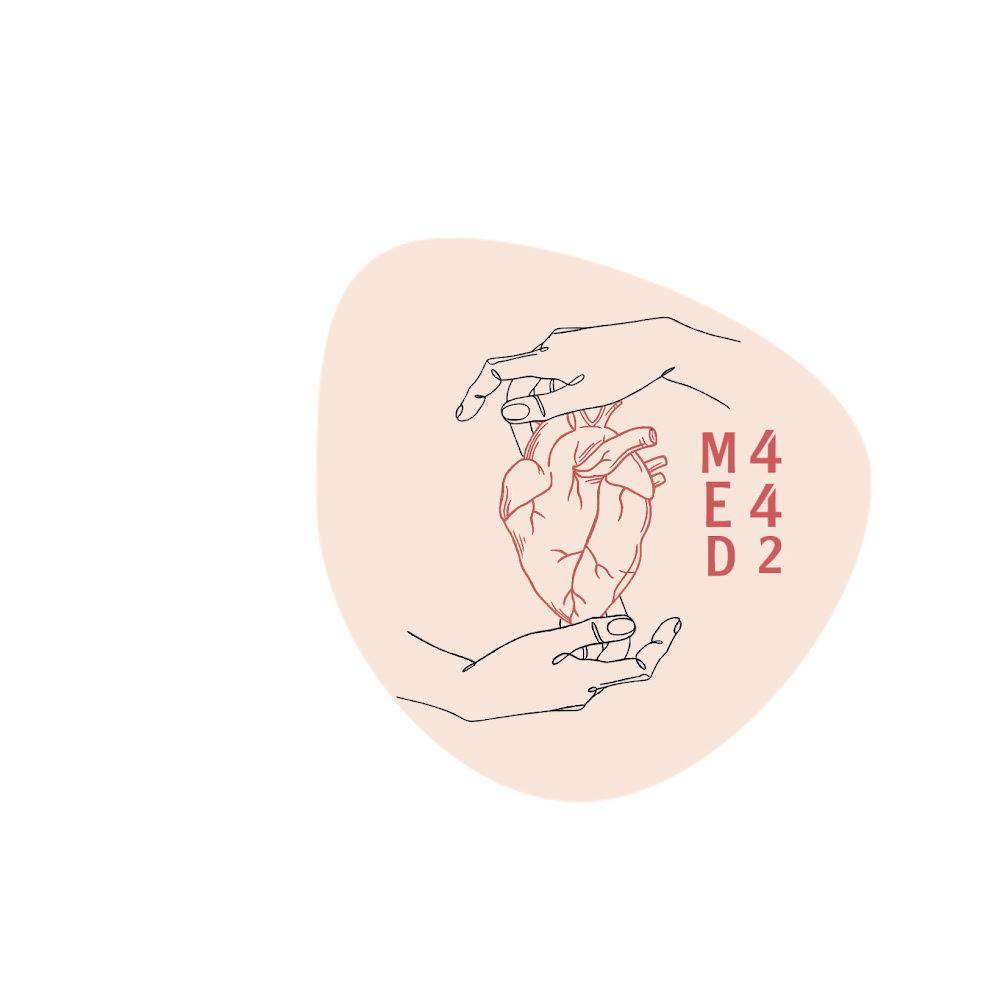 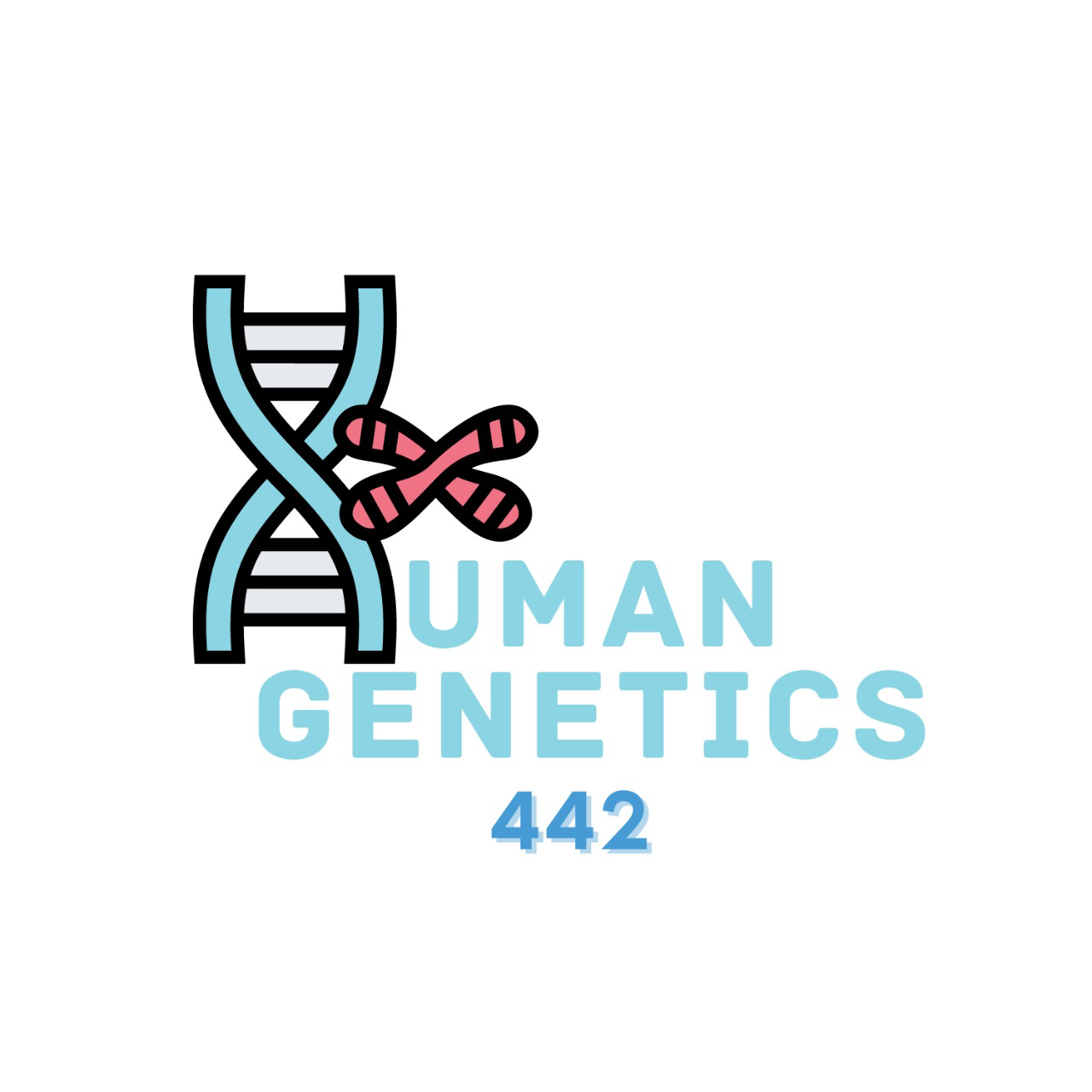 Editing file
Objectives
01
Assess Mendel’s laws of inheritance.
02
Understand the bases of Mendelian inheritance.
03
Deﬁne various patterns of single gene inheritance using family pedigree and Punnett square.
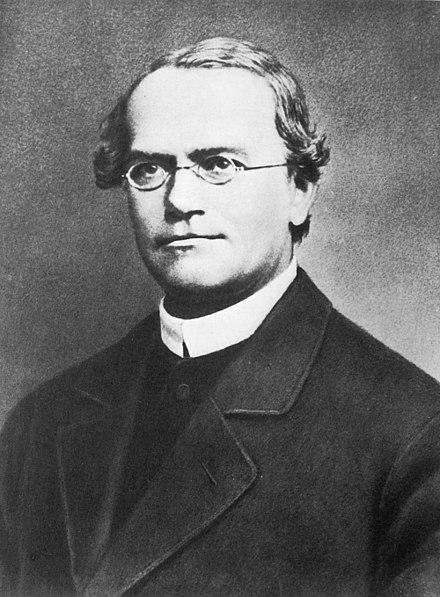 Father of Genetics
Discovered some of basic laws of heredity
His published his work entitled Experiments on Plant Hybrids in 1866 However, largely ignored
He died in 1884 with his work still unnoticed
Gregor Mendel
Born 1822
Monk and teacher
His work rediscovered in 1900
Interpreting the outcomes of Mendel’s breeding experiments
Team 434:
An individual inherits 2 alleles for each gene (character), one from each parent. If the 2 alleles are the same, the individual is homozygous for that gene. If the alleles are different, the individual is heterozygous.
The plant characteristics being studied were each controlled by a pair of factors, one of which was inherited from each parent. Factors nowadays are known as “Genes”.
The pure-bred plants, with two identical genes, used in initial cross would now be referred to a homozygous.
Homozygous = two identical alleles.
The hybrid F1 plants, each of which has one gene for tallness and one for shortness, would be referred to as heterozygous.
Heterozygous = two different alleles.
The genes responsible for these contrasting characteristics are referred to as allelomorphs, or alleles for short.
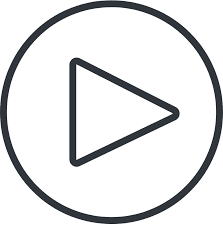 Genotype
Homozygous (same alleles)
Heterozygous (differ alleles)
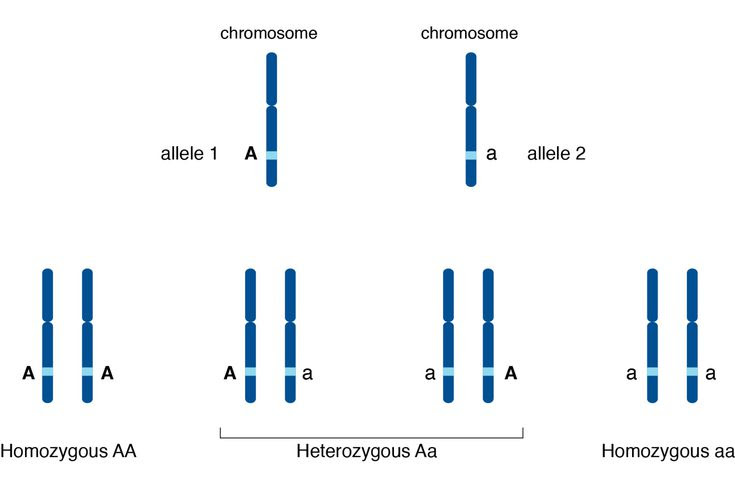 for dominant alleles e.g. AA.
It’s a combination of recessive and dominant alleles e.g. Aa.
for recessive alleles e.g. aa.
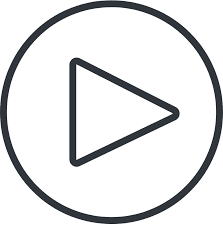 Punnet Square 
(It’s named after Reginald C. Punnett, who devised approach)
1
Each parent can only 
contribute one allele per gene.
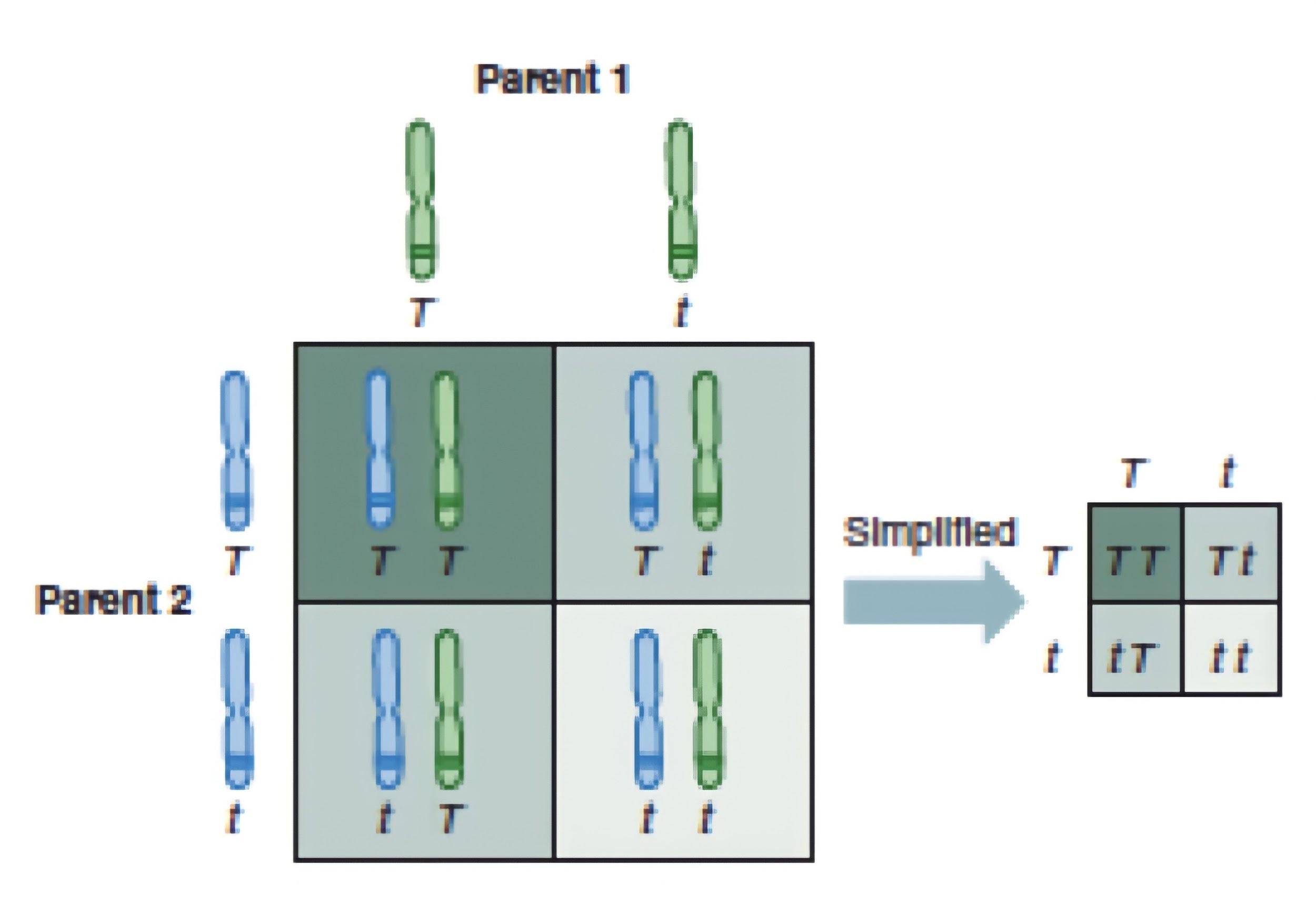 2
These genes are found on
the chromosomes of
gametes of parents.
3
Offspring (ذرية ) will inherit 
2 alleles to express that gene.
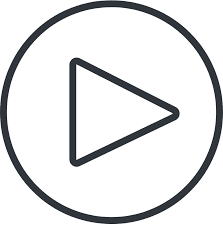 Law of Dominance or Uniformity
COMPLETE DOMINANCE: one allele is dominant to another allele.
Team 437:
In a cross of parents that are pure for contrasting traits, only one form of the trait will appear in the next generation All offspring will be heterozygous and express only the dominant trait.
Recall Mendel’s 1st experiment.
CROSS: Pure bred purple female  x  White male.
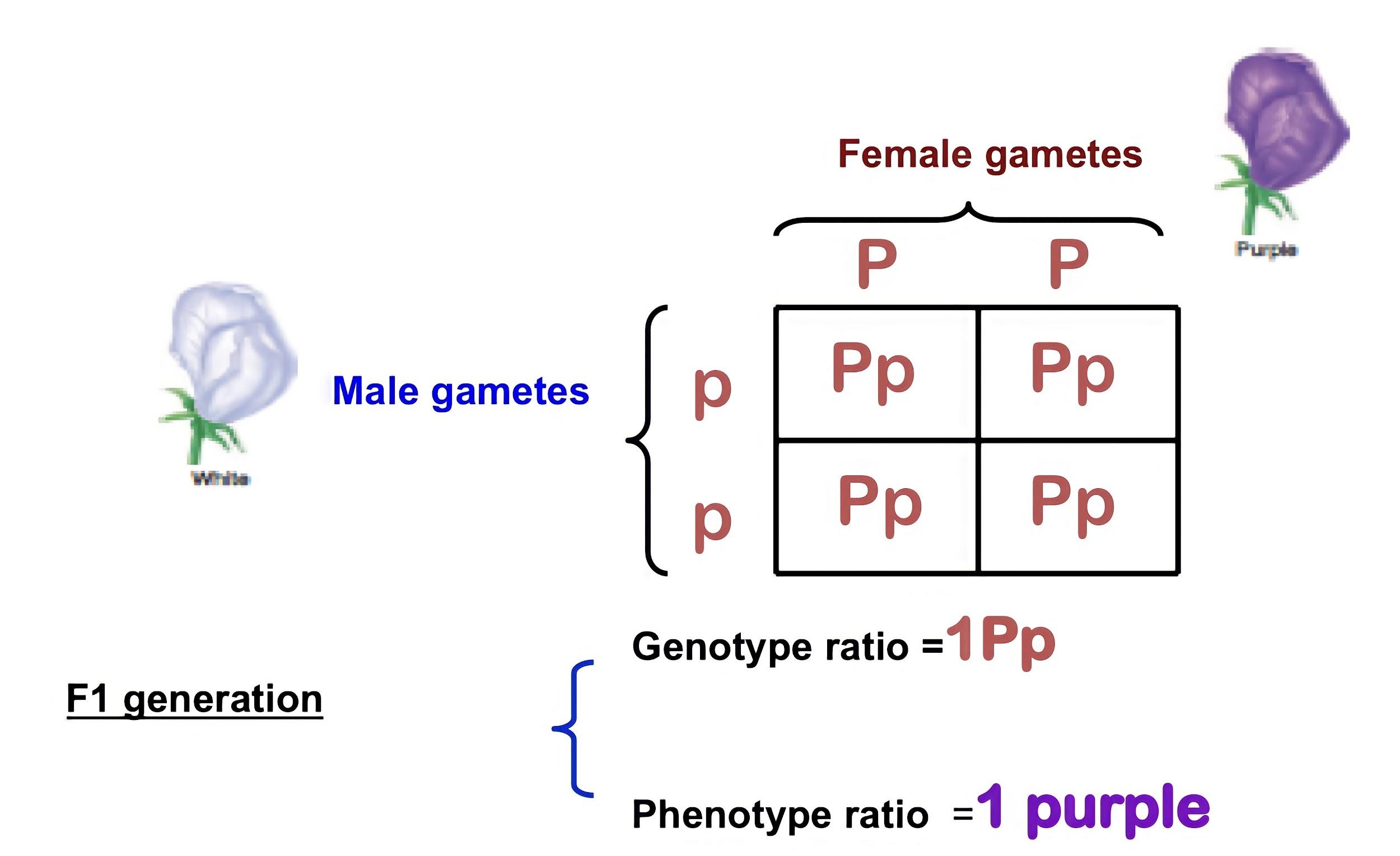 P1 generation =PP x pp .
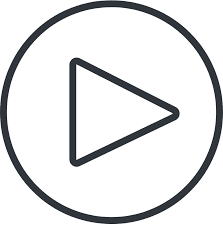 Law of Segregation
Definition:
Recall
Cross
P1 generation
Mendel’s 2nd experiment.
Two F1 generation offspring with each other.
=Pp x Pp
the alleles of a given locus segregate into separate gametes. ( Team 439 )
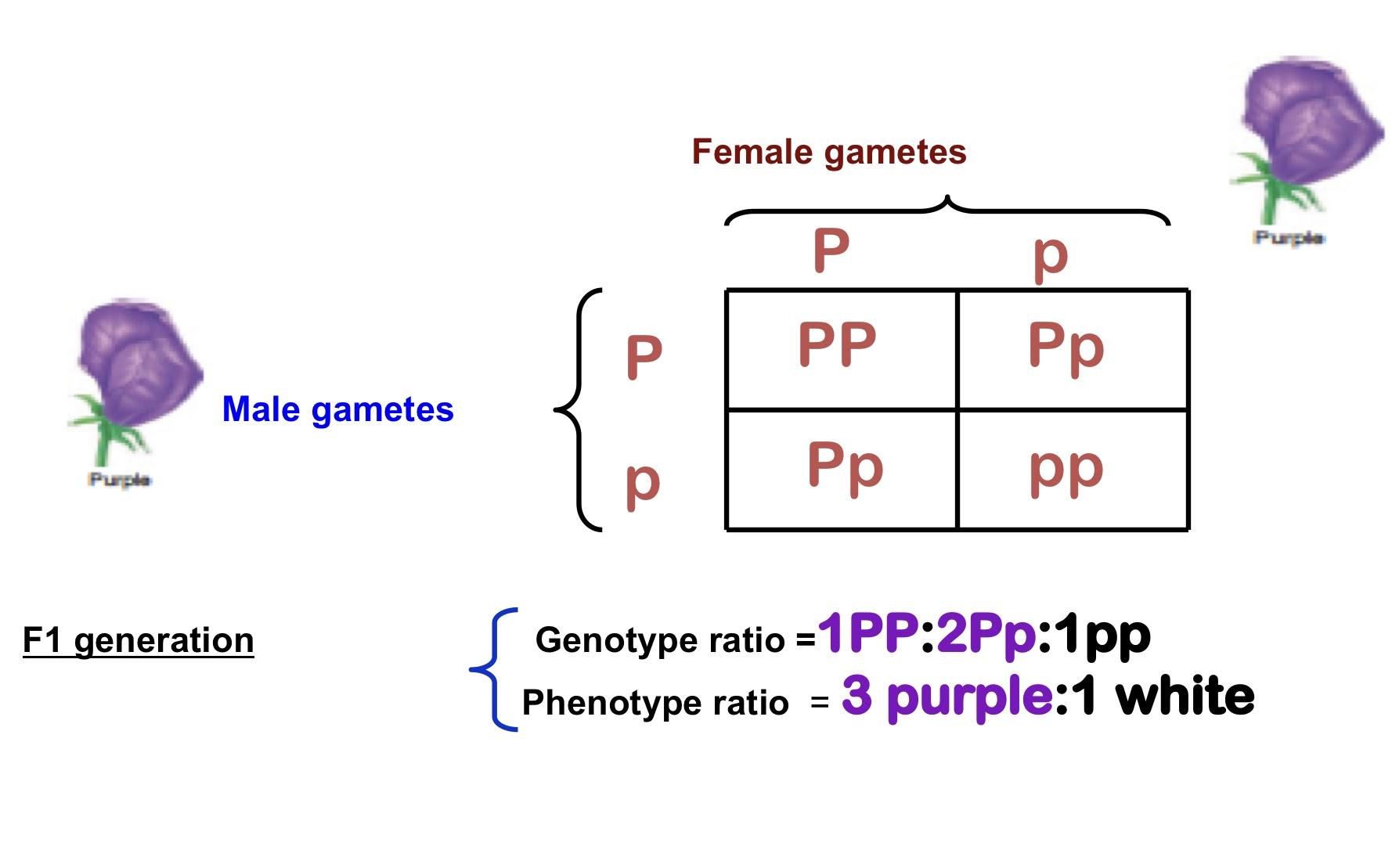 Team 437:
The two copies of a gene segregate (or separate) from each other during transmission from parent to offspring. Therefore, only one copy of each gene is found in a gamete. At fertilization, two gametes combine randomly, potentially producing different allelic combinations
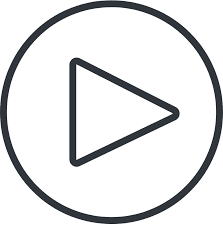 Law of independent assortment
During gamete formation, different pairs of alleles segregate independently of each other.
Definition
- In a dihybrid cross, each pair of alleles assorts independently during gamete formation.In the gametes, Y is equally likely to be found with R or r (that is, Y R = Y r ); the same is true for y (that is, y R = y r).
 - As a result, all four possible types of gametes ( Y R, Y r ,y R, and y r  ) are produced in equal frequency among a large population.
Interpretation
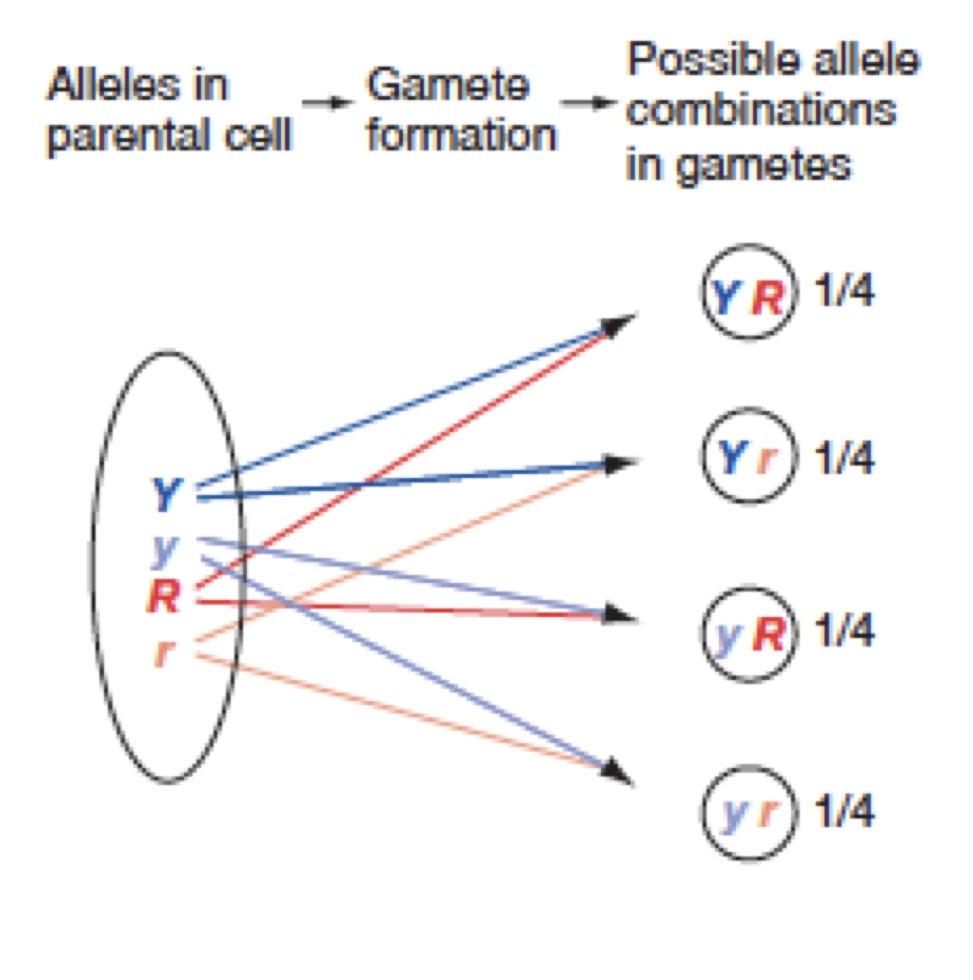 Team 436:
- The alleles for different genes usually separate and inherited independently of one another. - So, in dihybrid crosses you will see more combinations of the two genes.
THE CHROMOSOME THEORY OF INHERITANCE AND SEX CHROMOSOMES
How chromosomal transmission is related to the patterns of inheritance observed by Mendel?
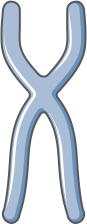 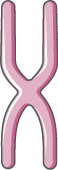 Mendel’s law of segregation can be explained by the segregation of homologs during meiosis
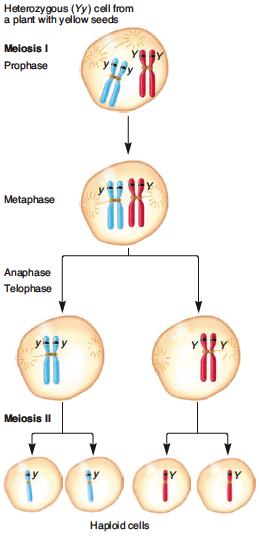 1
The two copies of a gene are contained on homologous chromosomes.
2
In this example using pea seed color, the two alleles are Y (yellow) and y (green).
3
During meiosis, the homologous chromosomes
segregate from each other.
4
leading to segregation of the two alleles into separate gametes.
Mendel’s law of independent assortment can be explained by the random alignment of bivalents during metaphase of meiosis I
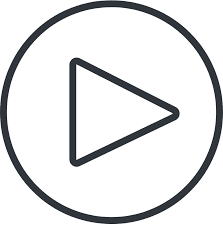 Dr’s note : 
Bivalents mean pair of chromosomes.
01
This figure shows the assortment of two genes located on two different chromosomes, using pea seed color and shape as an example (YyRr).
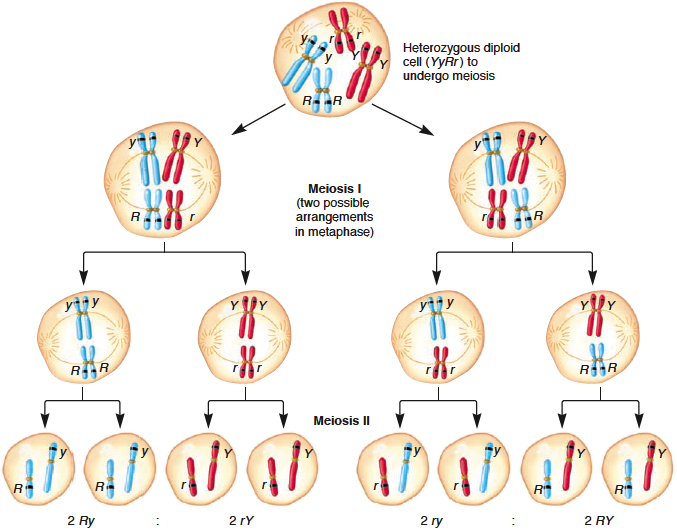 02
During metaphase of meiosis I, different possible arrangements of the homologs within bivalents
03
can lead to different combinations of the alleles in the resulting gametes.
04
On the left, the dominant R allele has sorted with the recessive y allele
05
On the right, the dominant R allele has sorted with the dominant Y allele.
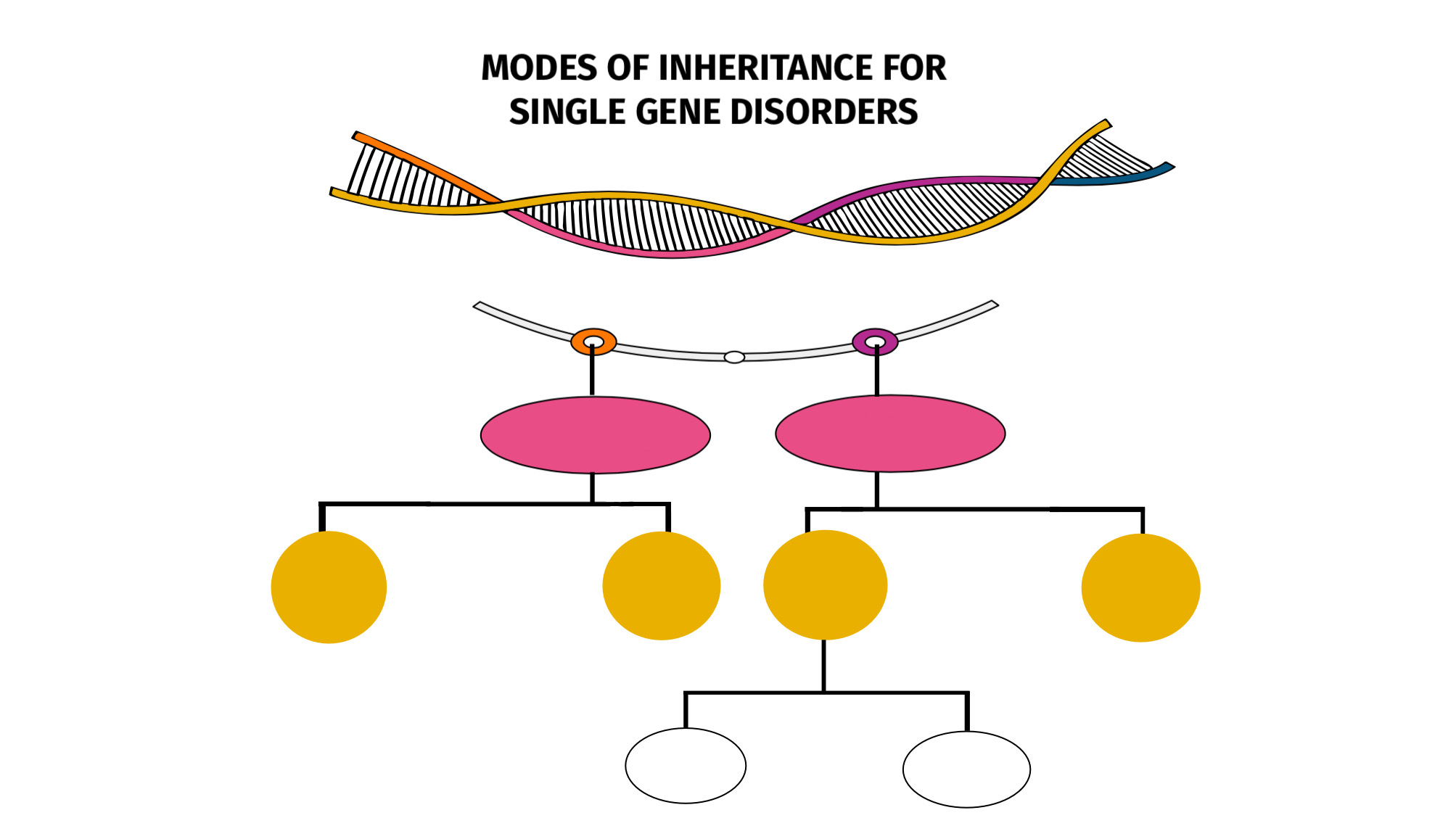 Important slide
Autosomal
Sex Linked
Sex linked
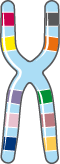 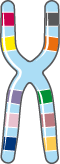 Dominant
Recessive
X Linked
Y Linked
Recessive
Dominant
Autosomal Recessive
Autosomal Dominant
Mostly related to Endogamy “زواج الأقارب”
1
The trait (character, disease) is recessive
The trait (character, disease)
 appears in every generation.
1
2
The trait expresses itself only in
 homozygous state
Unaffected persons do not 
transmit the trait to their children.
2
3
Unaffected persons (heterozygotes)
 may have affected children 
(if the other parent is heterozygote)
Examples: 
1- Huntington disease
2- Myotonic dystrophy
3- Neurofibromatosis type 1 
4- Marfan syndrome … etc.
3
The parents of the affected child
 maybe related (consanguineous)
4
In autosomal recessive
Dr’s note : 
Which case that the trait will appear in every generation? Autosomal Dominant.
Males and female are equally affected.
Examples:
Cystic fibrosis, Phenyketonuria, Sickle cell
anaemia, Thalassaemia etc.
Dr’ s note: 
A person needs 2 copies of the gene to be affected (aa).
5
While in Autosomal dominant, the genotype of affected person will be either (AA) or (Aa).
A Pedigree Analysis
Family Tree of an Autosomal Dominant Mode of Inheritance
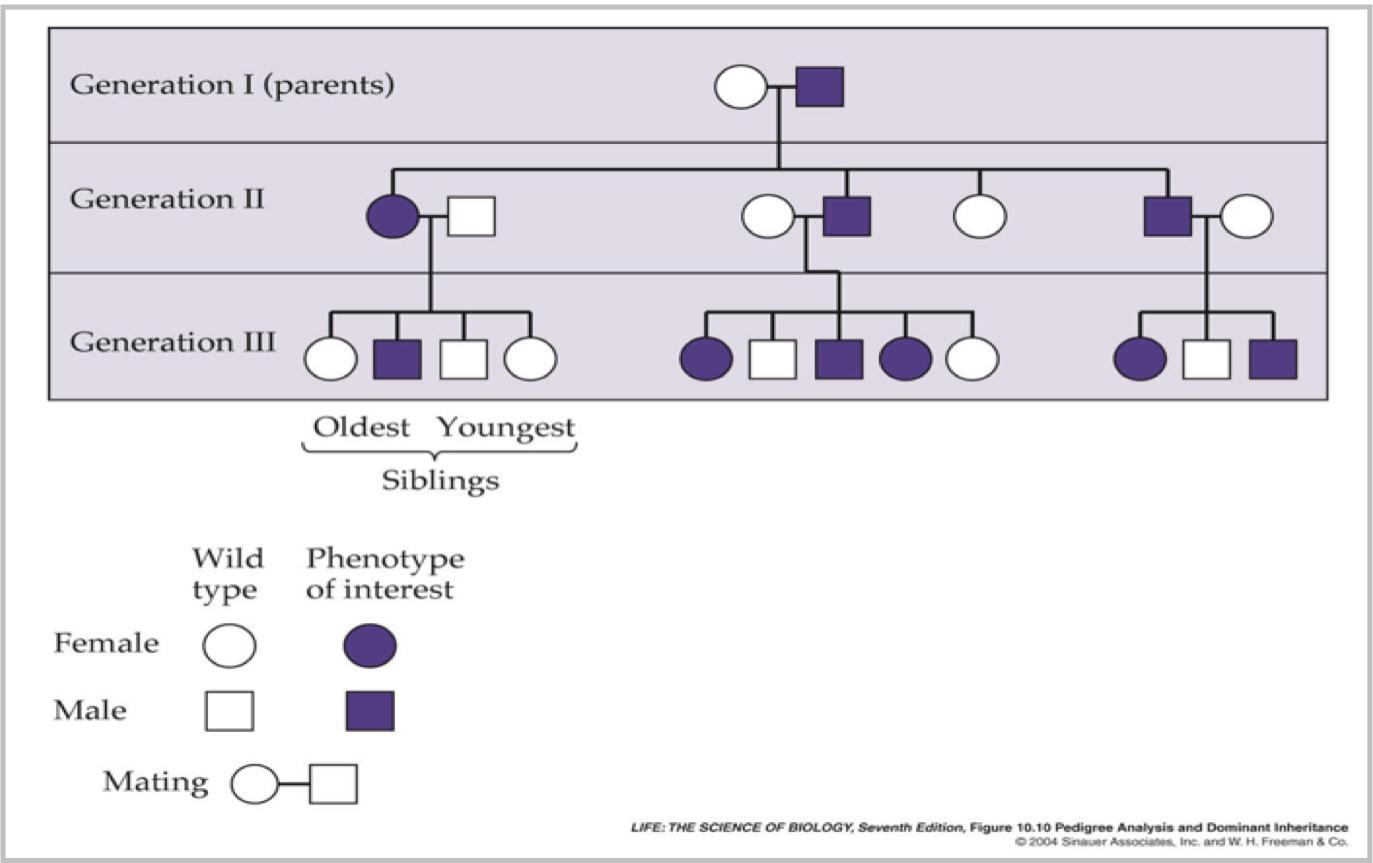 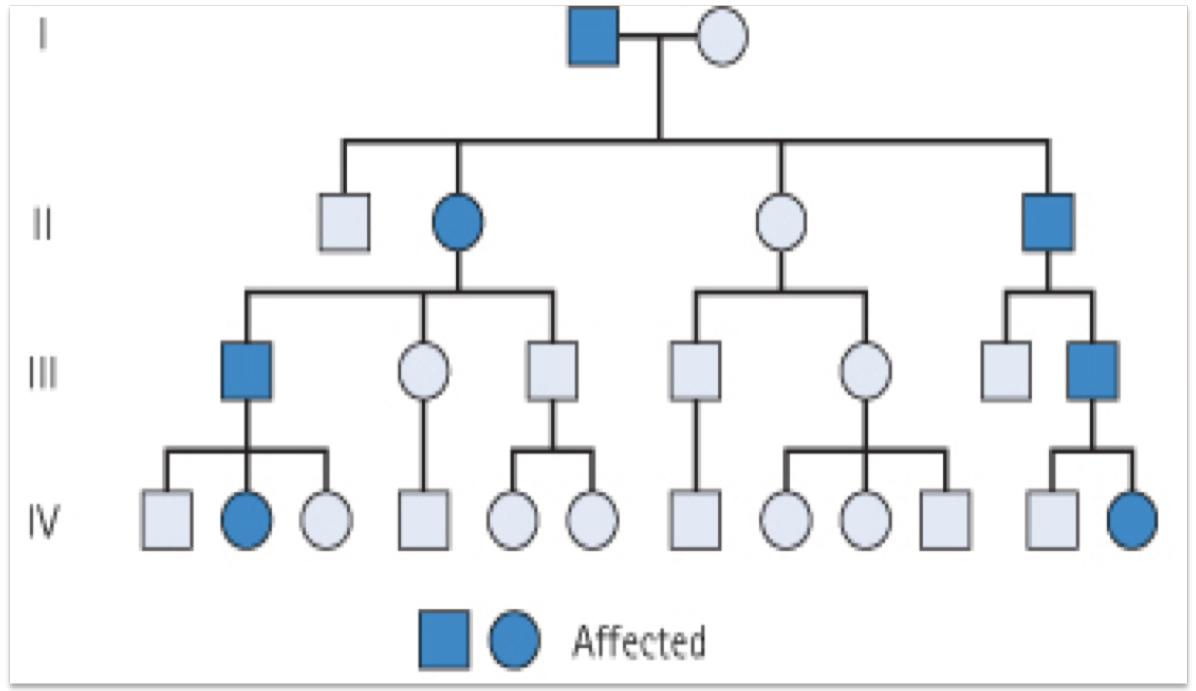 Note the presence of male-to-male (i.e. father to son) transmission.
Dr’s note:
●The pedigree  is essential part
of history taking in genetics. 
● The probability of each child being affected is 25% , but not for all children,25%.
The Dr’s note:
A person only needs 1
copy of the gene to be affected (AA,Aa).
Punnett square showing autosomal recessive inheritance
2- One Parent Heterozygous
3- One Parent Homozygous
1- Both Parents Heterozygous
Mother
Mother
Mother
100% offspring carriers
25% Normal
50% Normal
A
a
A
A
a
A
A
AA
Aa
A
AA
Aa
a
Aa
Aa
Father
Father
Father
Aa
A
AA
aa
Aa
a
Aa
a
Aa
50% normal but carrier “Heterozygous”
50% Trait “Heterozygous normal but carrier”
25% offspring “affected Homozygous
Unaffected persons (heterozygotes) may have affected children (if the other parent is heterozygote)
Family tree of an Autosomal recessive disorderSickle cell disease (SS)
Team 439 : 
Skip one generation
A family with sickle cell disease -Phenotype
Hb Electrophoresis
AA     AS    SS
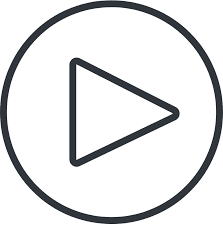 Sex – Linked Inheritance
Definition: The inheritance of a gene present on the sex chromosomes.
The Inheritance Pattern is different from the autosomal inheritance.
Inheritance differs in males from females.
X-Linked
Two types
Y-Linked
Y-Linked inheritance
X-Linked inheritance
● The gene is present on the Y chromosomes.

● The gene is passed from fathers to sons only.

● Daughters are not affected.

● Hairy ears in India.

● Male are Hemizygous, the condition exhibits itself whether dominant or recessive.   
Hemizygous:describes an individual who has only one member of a chromosome pair or chromosome segment rather than the usual two.
● The gene is present on the X chromosome.

● The inheritance follows specific pattern.

● Males have one X chromosome, and are hemizygous .

● Females have 2 X chromosomes, they may be homozygous or heterozygous.
● These disorders may be : 
 recessive or dominant.
Hairy ears in India.
100% of males are affected.
Father
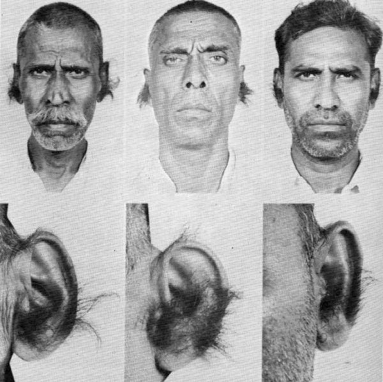 X
Y*
X
XX
XY*
Mother
XY*
X
XX
X – Linked Recessive Inheritance
The incidence (الإصابة) of the X-linked disease is higher in male than in female
The trait is passed from an affected man through all his daughters to half their sons
The trait is never transmitted directly from father to sons.
An affected women has affected sons and carrier daughters.
X Linked Recessive Disorders:
Albinism, Fragile X syndrome, Hemophilia, Muscular dystrophy.
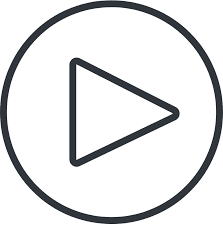 Punnett square showing X-linked Recessive type of Inheritance
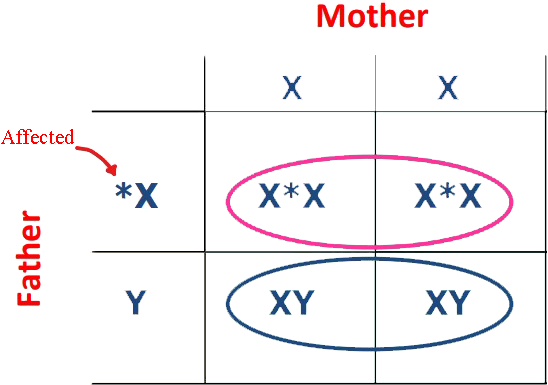 Normal female, affected male
1
1. All sons are normal
2. All daughters carriers “not affected”
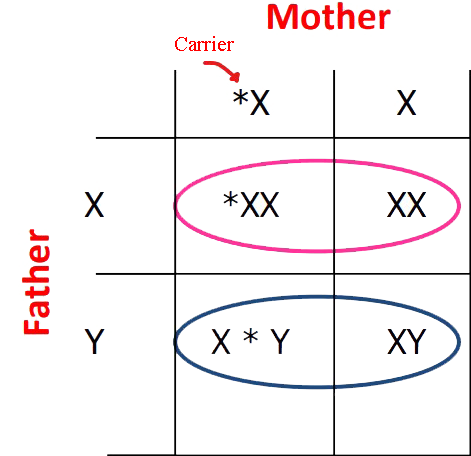 Carrier female, normal male
2
1. 50% sons affected
2. 50% daughters carriers
Homozygous female, normal male
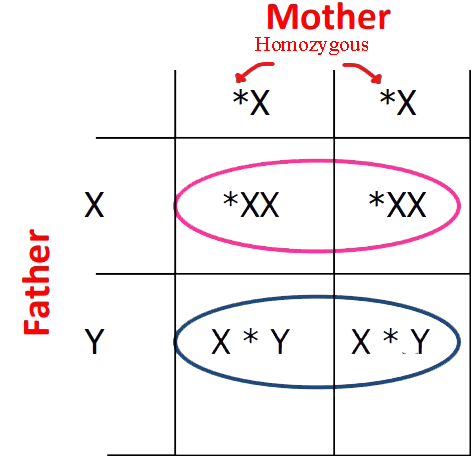 3
1. All daughters carriers.
2. All sons affected.
X – Linked Dominant Disorders
The gene is on X Chromosome and is dominant
The trait occurs at the same frequency in both
males and females
Hemizygous male and heterozygous females
express the disease.
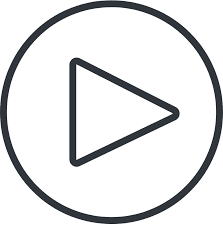 Punnett square showing X-linked Dominant type of Inheritance
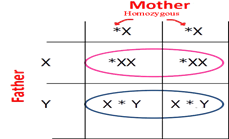 Dr note in case of Affected female (homozygous) and normal male
All sons and daughters are affected
Affected female (heterozygous) and
normal male
Affected male and normal female
50% sons & 50% daughters are affected
All daughters affected
All sons normal
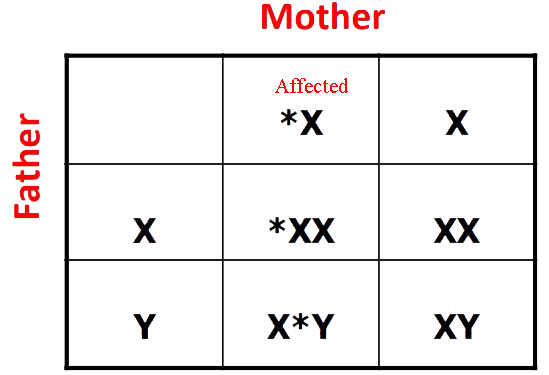 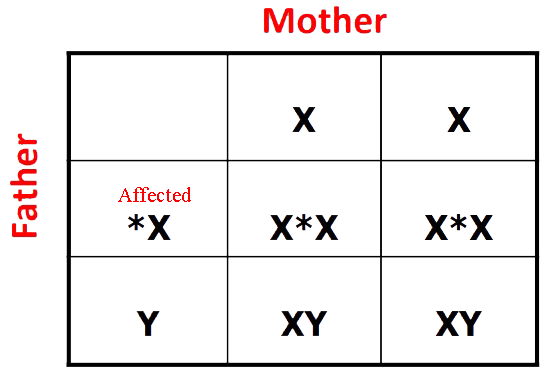 TAKE HOME MESSAGE:
An accurate determination of the family pedigree is an important part of the work up of every patient

 These patterns depend on location of the gene locus on the chromosomal, which may be autosomal or sex chromosome-linked, and whether the phenotype is dominant or recessive
 
Pedigrees for single-gene disorders may demonstrate a straightforward, typical mendelian inheritance pattern
MCQ’s
Answer keys : 1-B , 2-A , 3-A , 4-C , 5-A
Team members
M - team
F - team
Ali Jabaan
Mohammed Alzeer
Khaled Arbeed
Abdulaziz Alnasser
Muhannad Almuadi
Saleh Alkholaifi
Malik Halees
Abdullah Awartani
Walaa Almutawa 
Shahad Almarshad
Razan Alsulami 
Atheer Alahmari
Reema Aljubreen 
Mayssam Aljaloud
Jana Alhazmi
Layan Alburikan
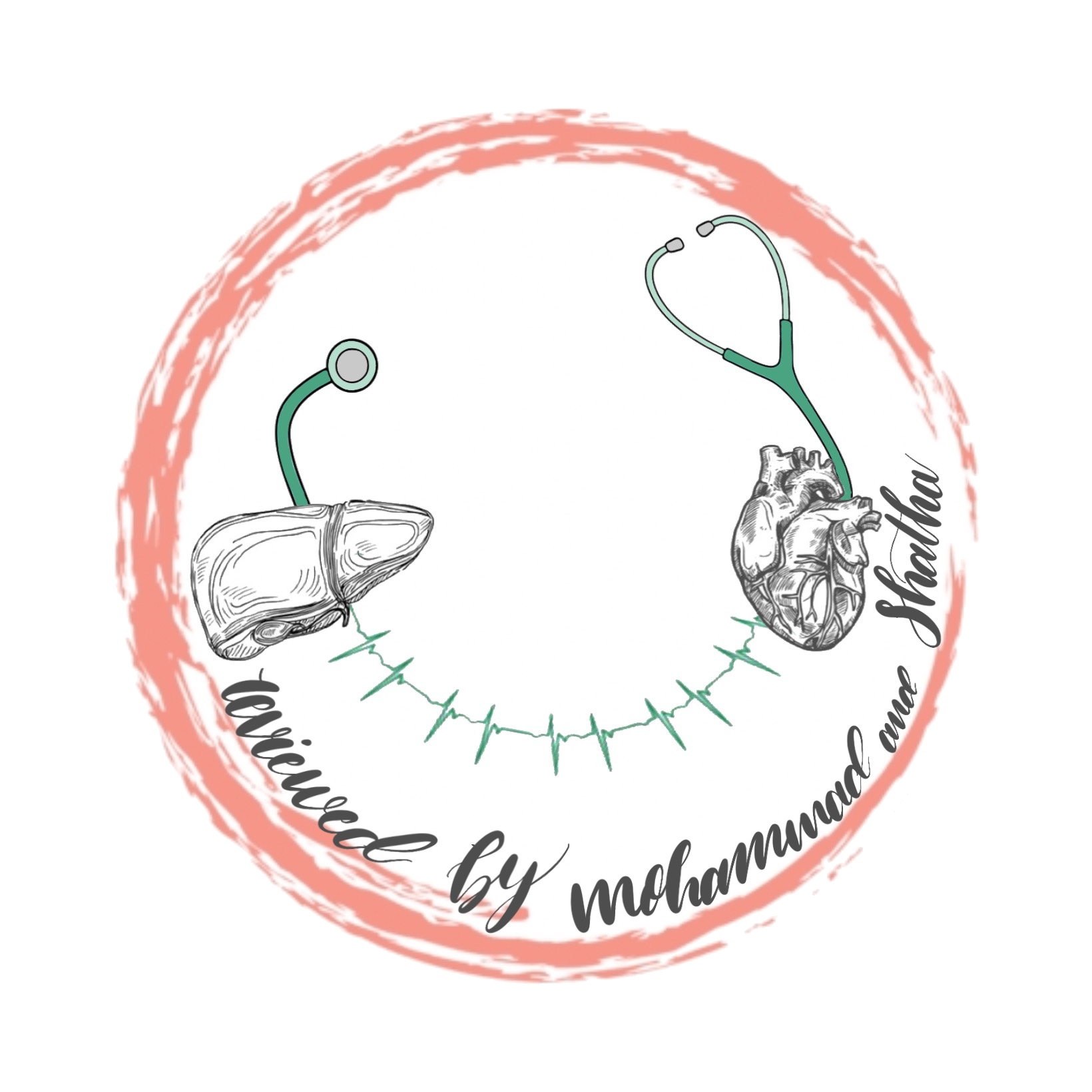 Team leaders
Razan Almohanna “leader”
Maram Beyari “sub-leader”
Nawaf Alrefaei “leader”
Ibrahim Alhezam “sub-leader”
&
humangenetics442@gmail.com